The Joshua Story
Joshua Chapters 2-5
Joshua’s Victory at Jericho: Illustrated and Narrated by Sandra McTiernan
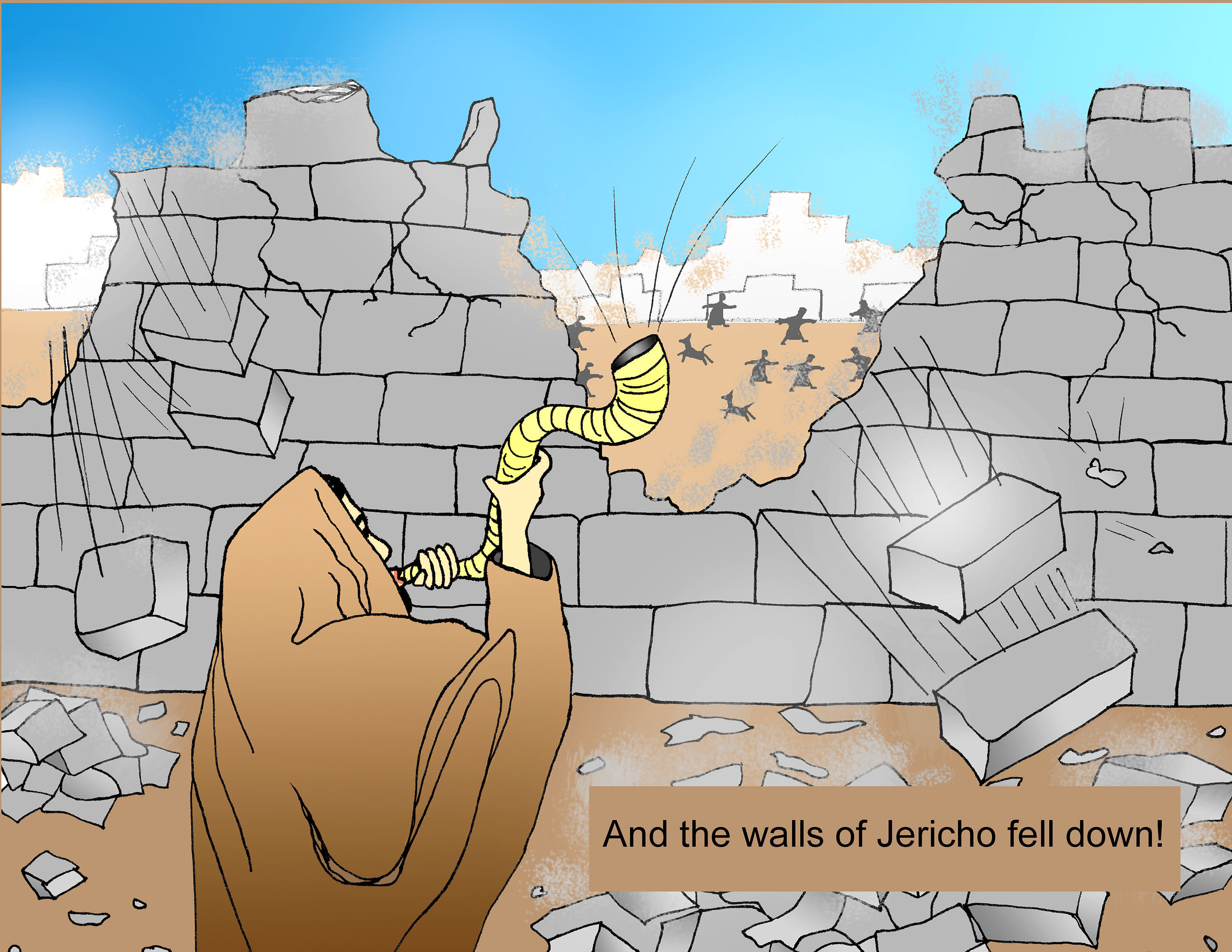 Rahab hid them under flax reeds.
Getting back safely.
Crossing the Jordan River.
Passover Time!
The End